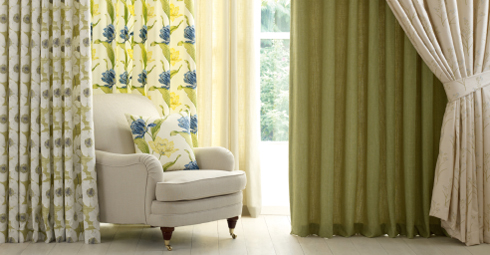 Pleated Curtain
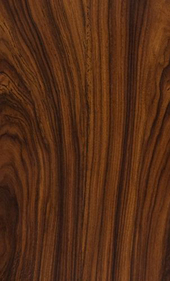 Living Room Texture Perspective
Wood
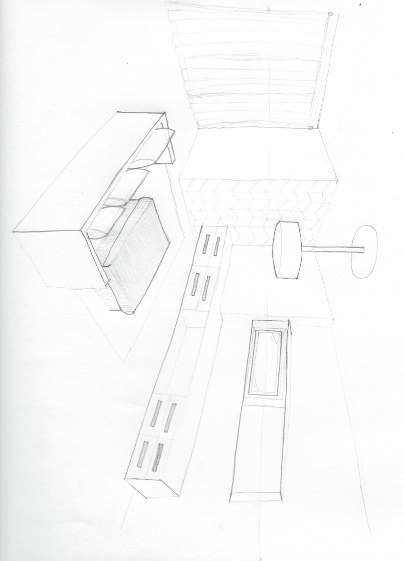 Herringbone Wallpaper
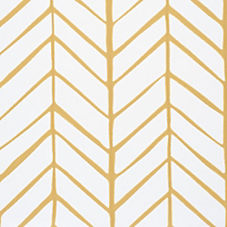 Herringbone Wallpaper
Pleated Curtain
Fabric
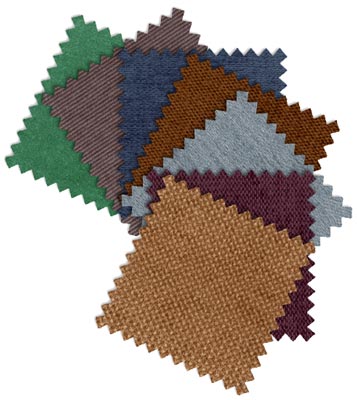 Fabric
Wood